Student Part Time System Control Manual
Student handbook
Office of Student Affairs Privacy Protection Rule
KMU OSA in order to protect “Student Part Time ” rights, rule of “Personal Information Protection Act” from government hence is implemented. In hoping of  getting your permission and trust, please be noted the regulations below: 
Information Collected Content:
Collecting Unit: Kaohsiung Medical University Office of Student Affairs 
Purpose: To manage student part time on campus.
Category: Student Identification 
Valid Time: Till the end of the case or deletion required from applicants.
Valid Area: Taiwan
Information used by the Office of Student Affairs
Way to use: School online system and paperwork
Applicant can require to review, make duplicands, supplement, discontinue collection and delete personal information.
KMU Student Part Time Job Precaution
Qualification :  KMU students
For those who are not reach 20 years old, a Consent Form from parents is needed.
For those who are interested in part time, please email your Name, Student ID to Mrs. Li n(chiyao@kmu.edu.tw), from the Division of Student Assistance. 
Student have to log in to School Wac System, complete your resume and application at “D.2.4.01” , and wait for conformation.
Part Time job student must work within they leisure time , which cannot collide with they class time.
Salary will be counted by 158TWD per hours.
Labor Insurance will be counted as 244TWD, and will be deducted from the salary.
If students wish to quit the job, a resign letter will be needed to sign at KMU Personal Office .
Any question please seek to Mrs.Lin (ext. 2823)
Searching?
Part Time Job Opportunity 
Salary 
Sign In and Sign Out
Contract Details
Step 1
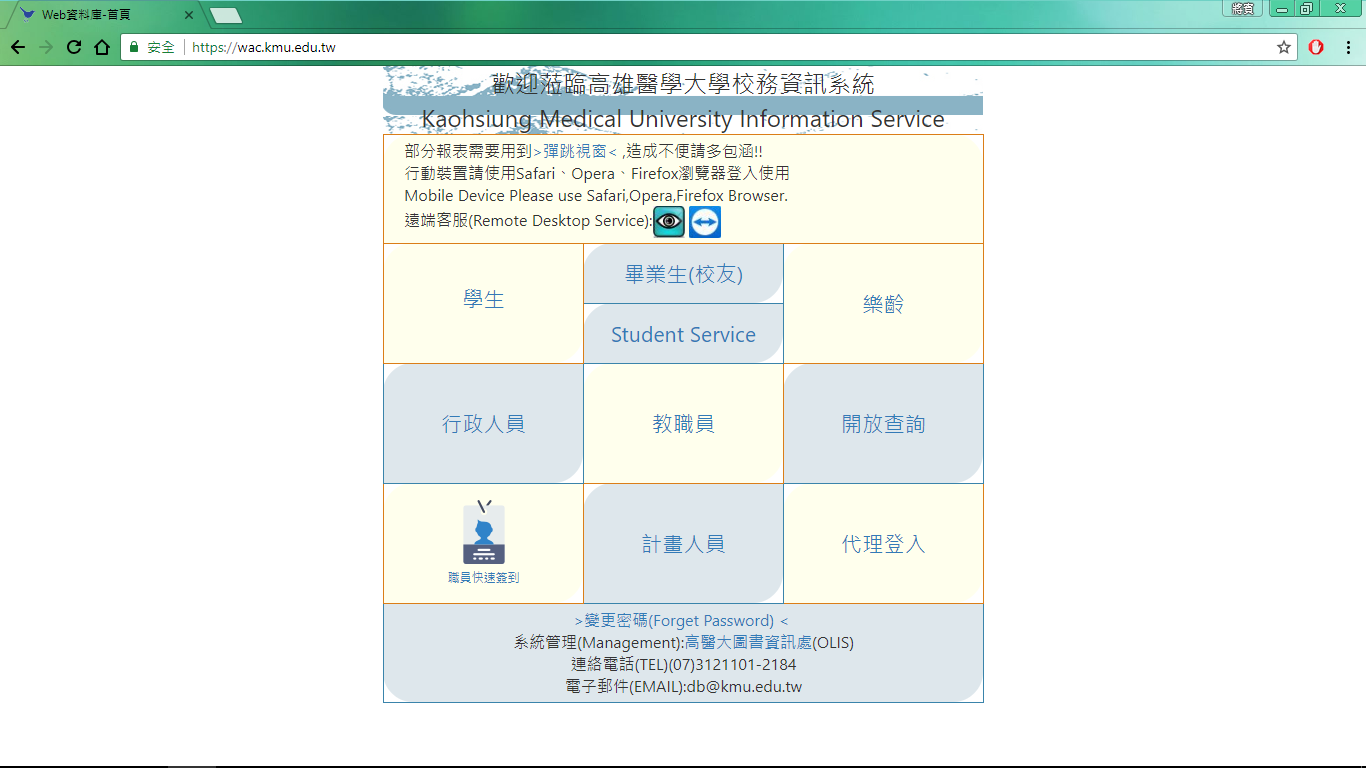 Log In
Step 2
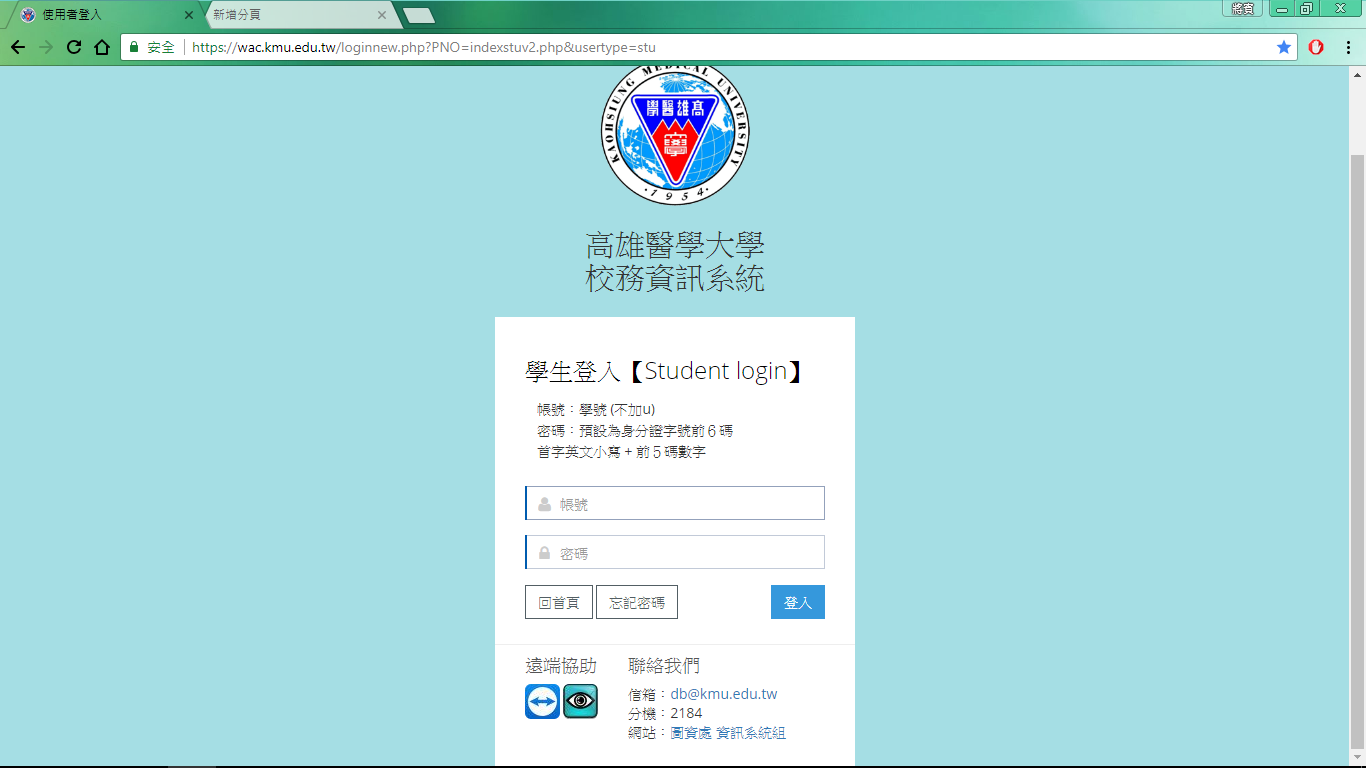 Key In Student ID
Password
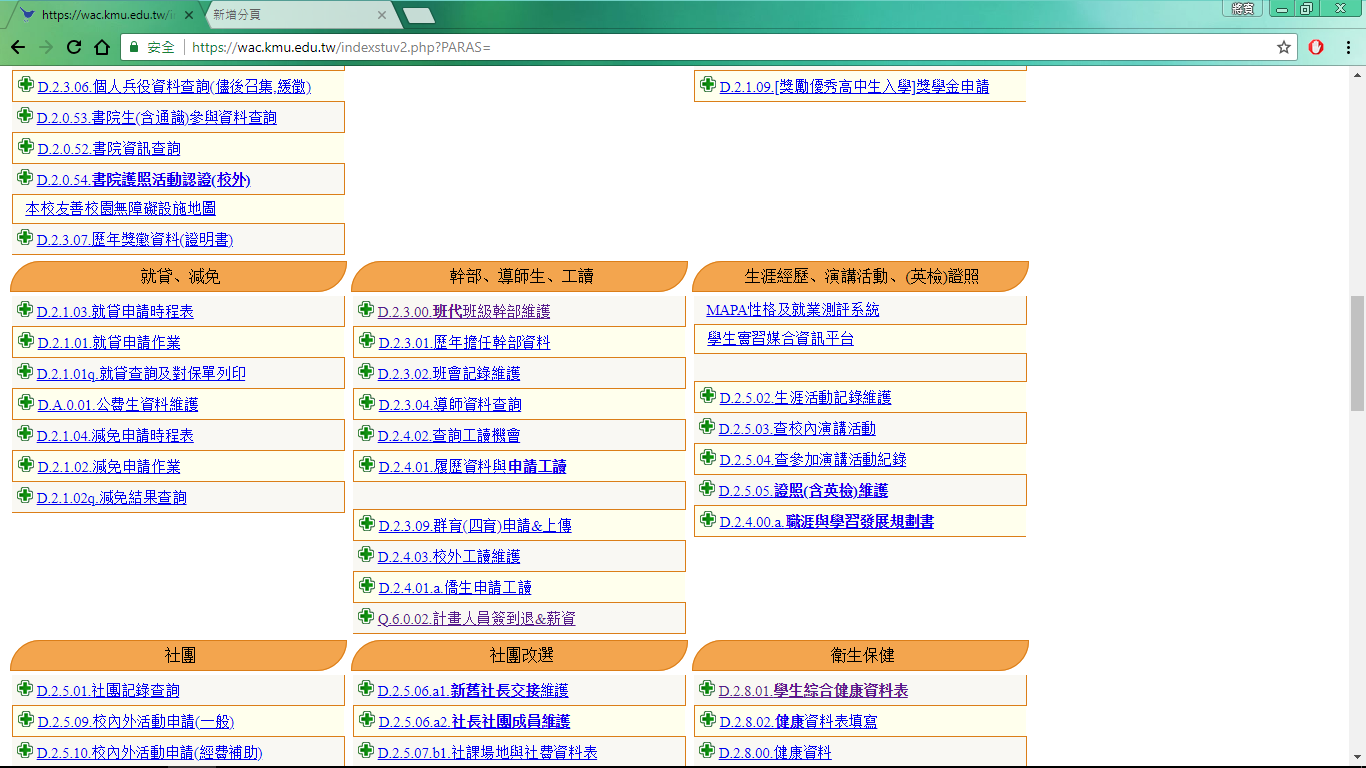 Submit resume and Part Time Job apply
Choose P.T job
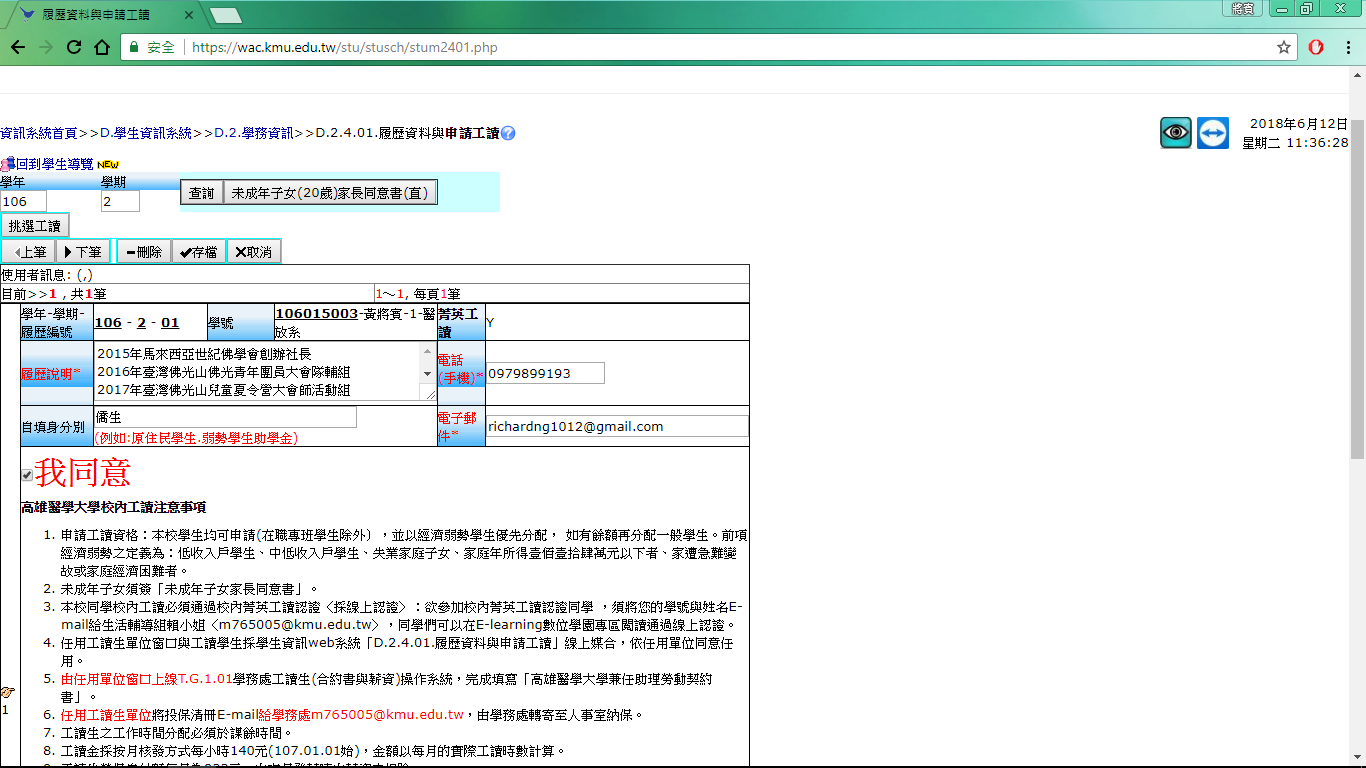 Resume : briefly introduce yourself
Cell Phone number
Email Address
Student Identity: 外籍生
Step 3
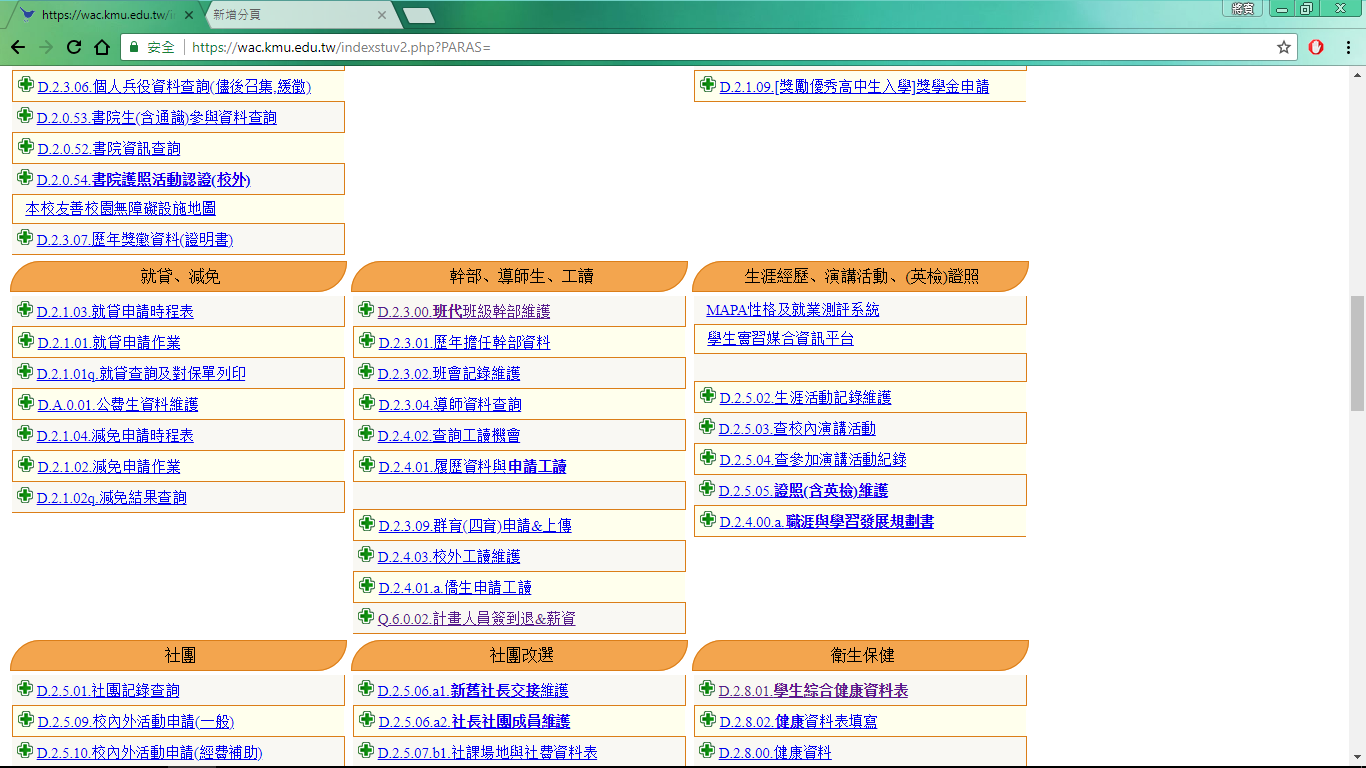 Part Time Job Searching
Step 3
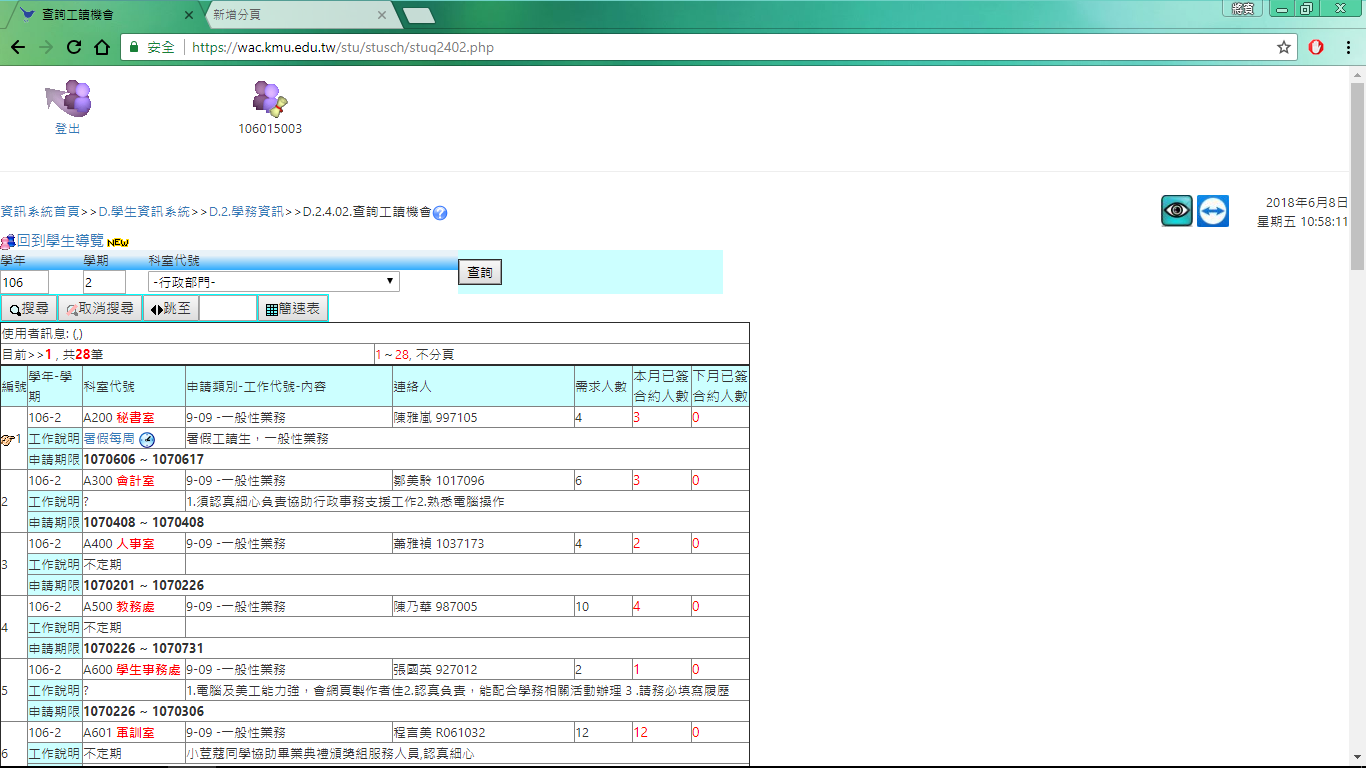 Vacancy occupied
Vacancy for the position
Contact Number
Working Content
Unit Code
Academic Year
Unit Code
Unit Code
Sign IN and Sign out
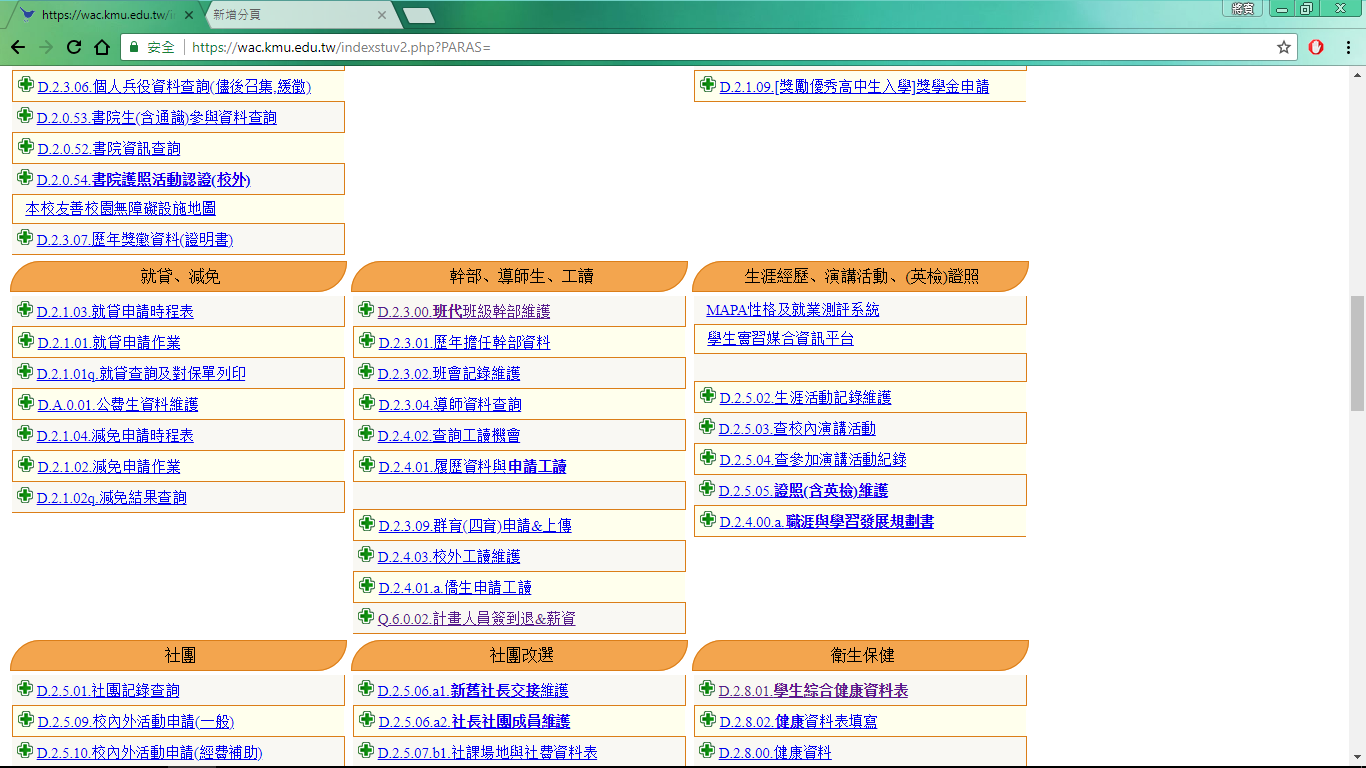 Sign IN and Sign Out
Sign IN
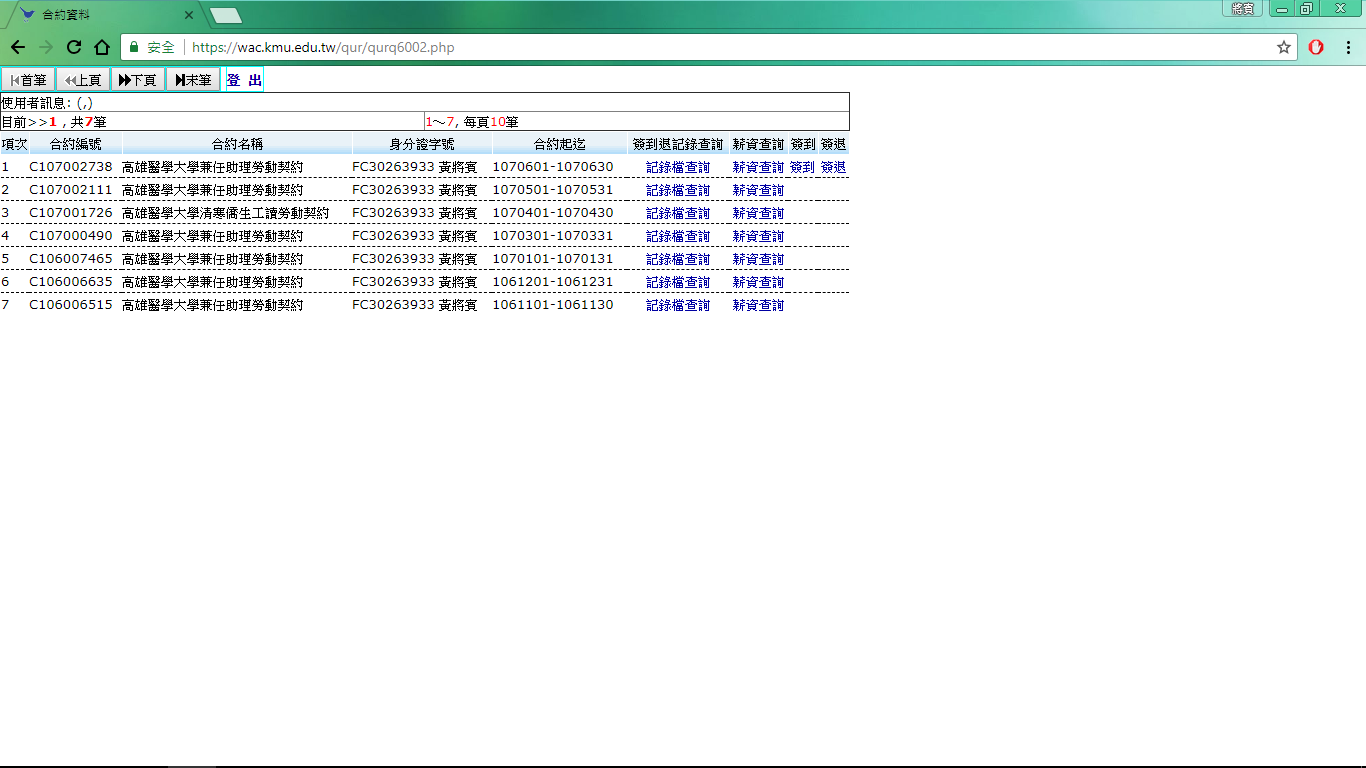 Sign Out
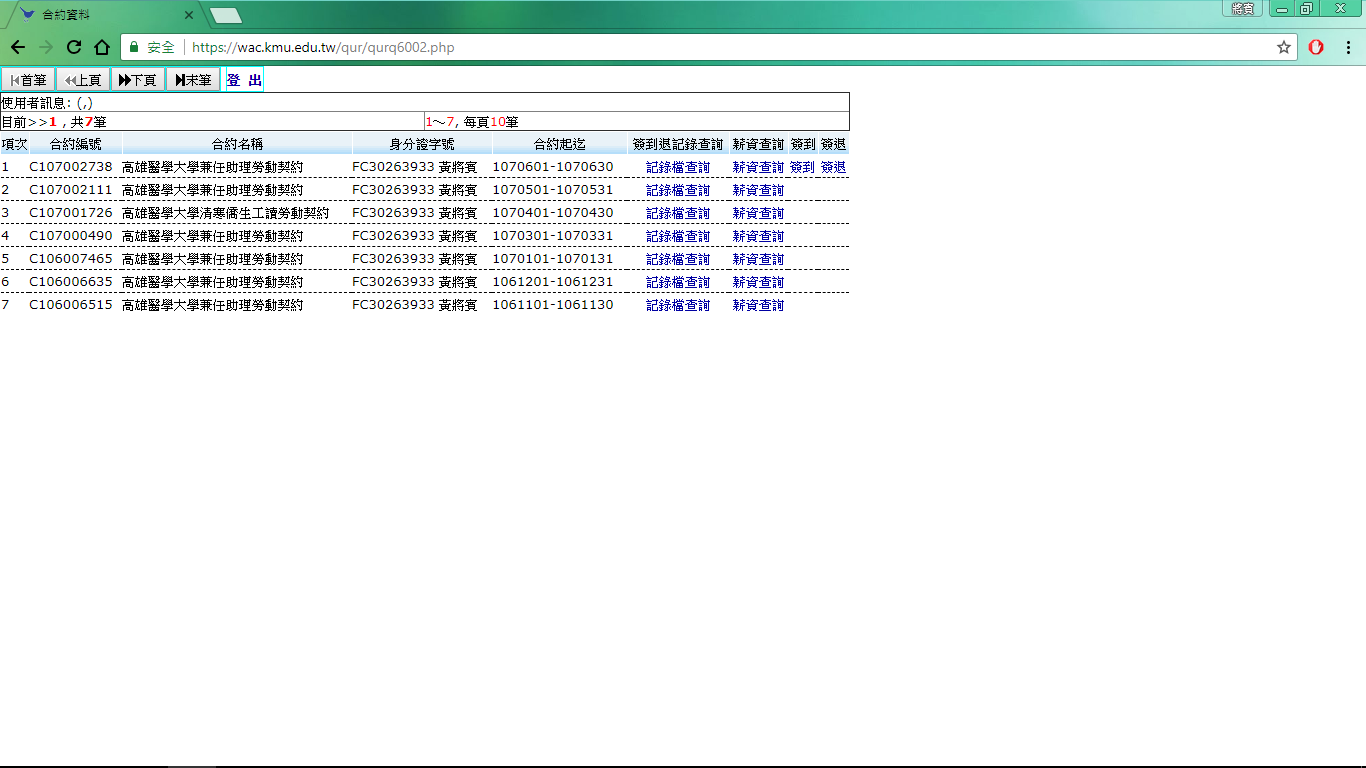 Salary Inquired
Salary will be banked in on 25 of next month
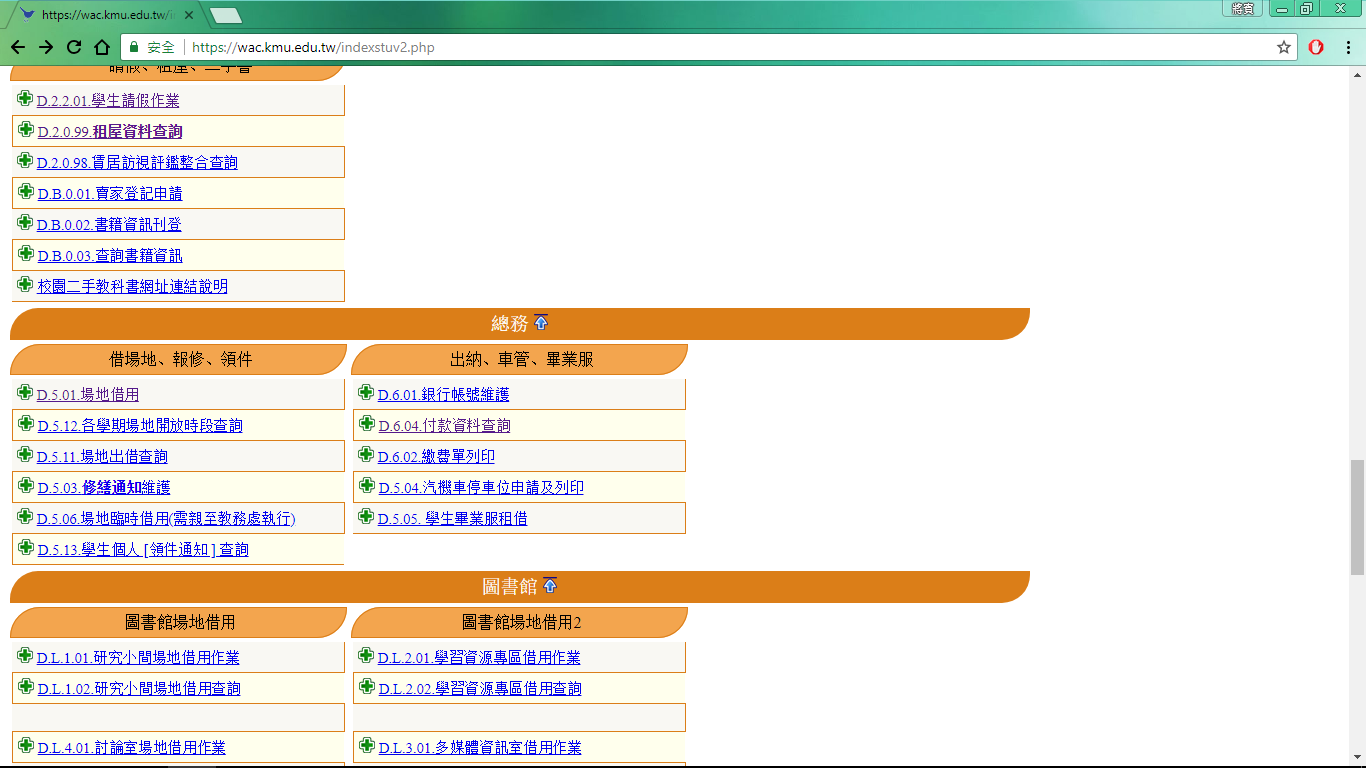 Payment Information
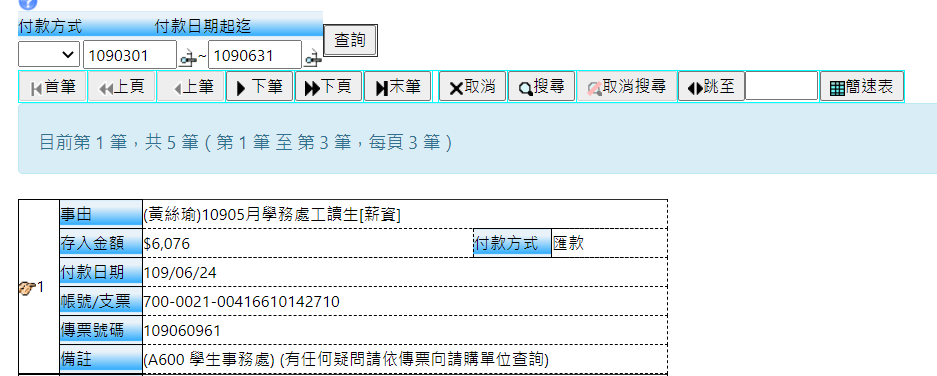 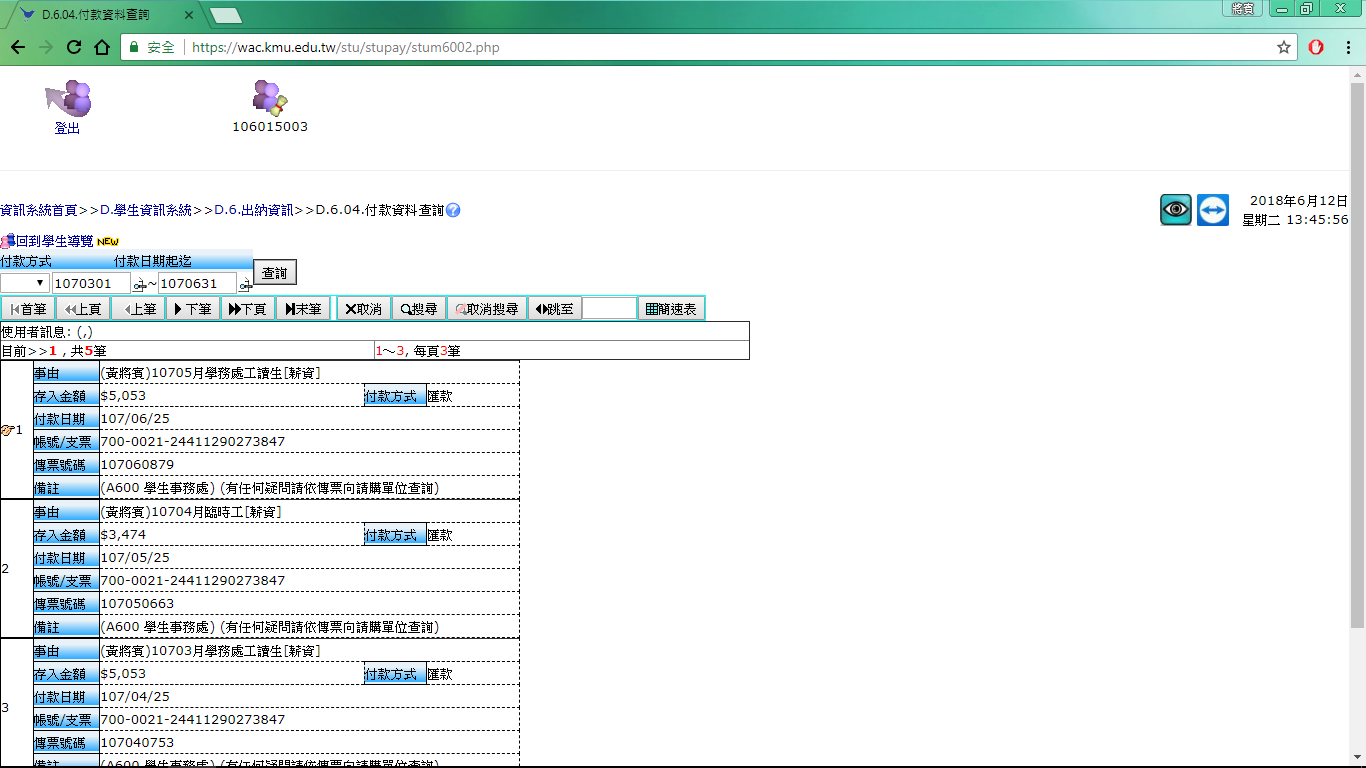 Bank IN amount
Bank IN Date
Student Account No
Contract Details
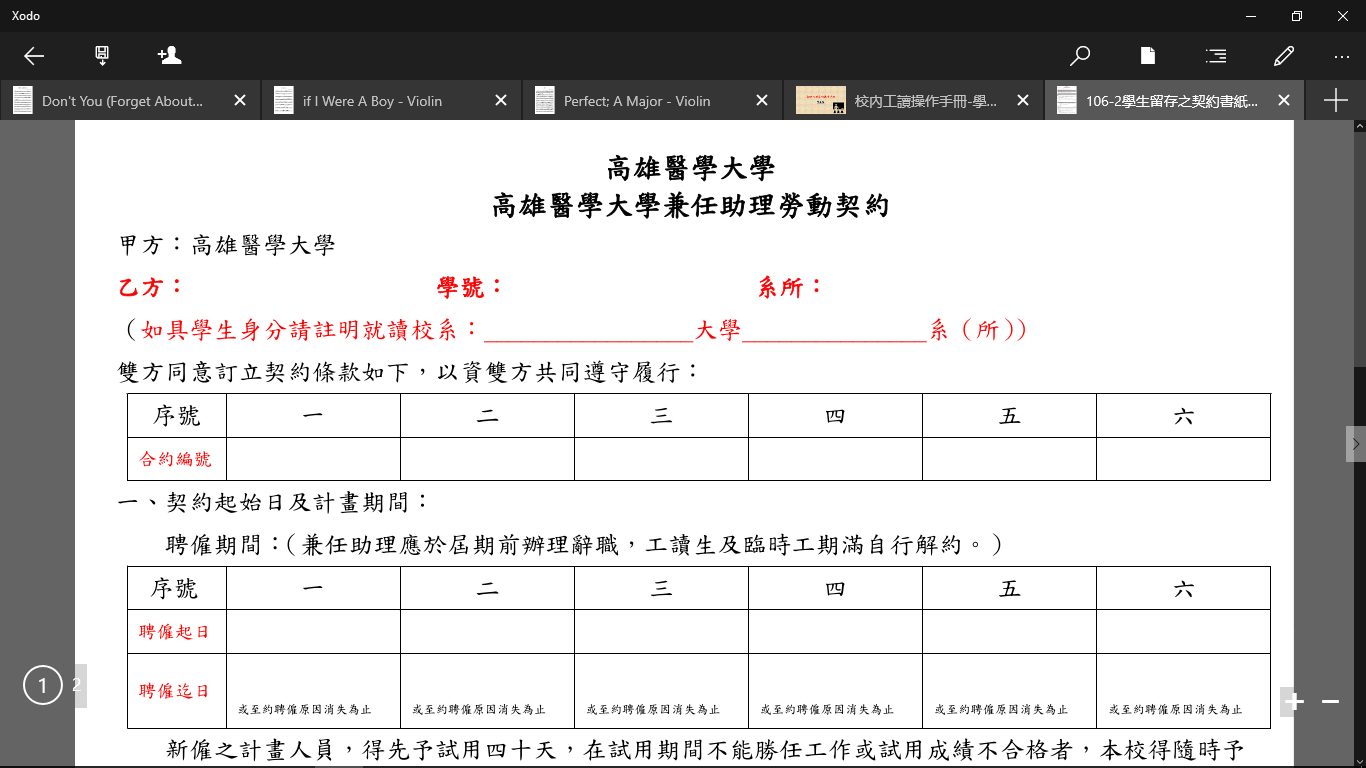 Student Details
Contract No.
Contract Valid Time
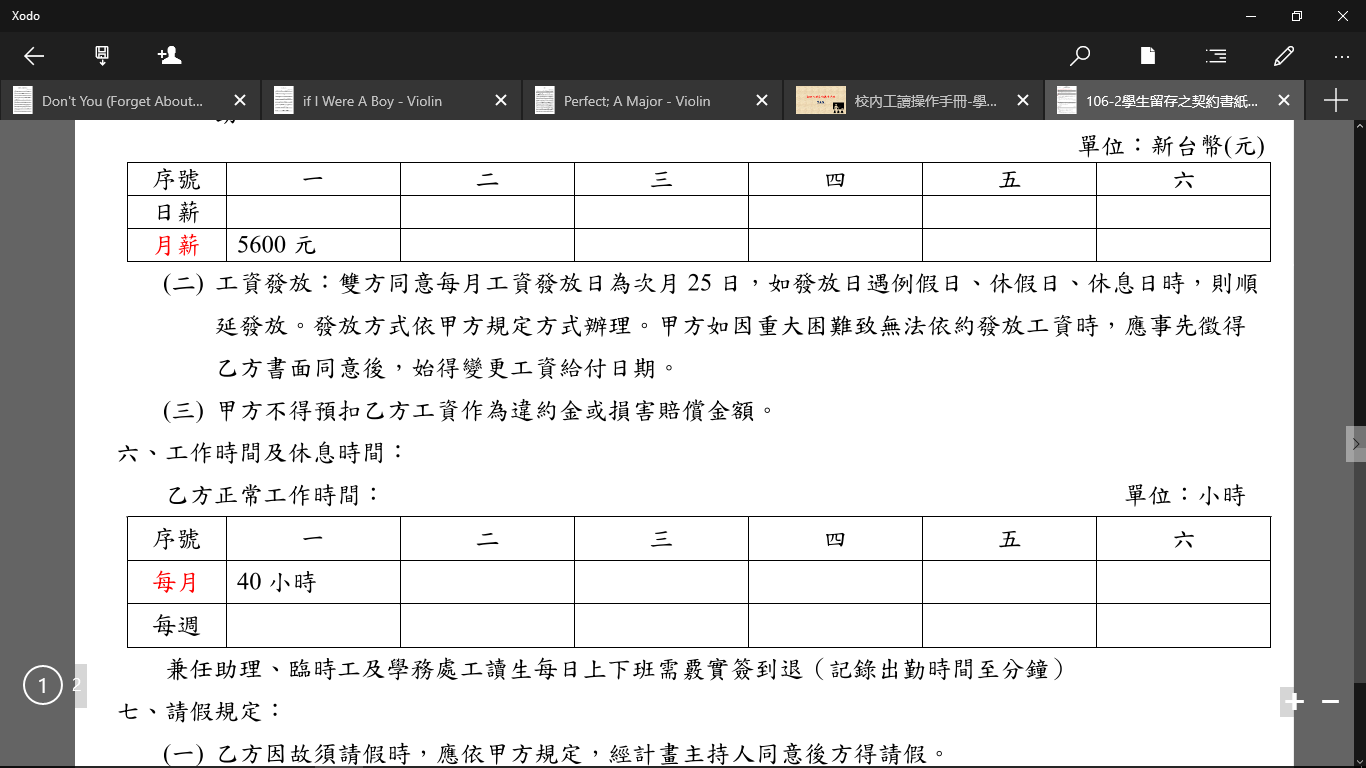 Monthly Salary
Monthly Working Hours
NameBirth Date(yyyy/mm/dd)
ARC No
Legal representative 
Cell Phone number
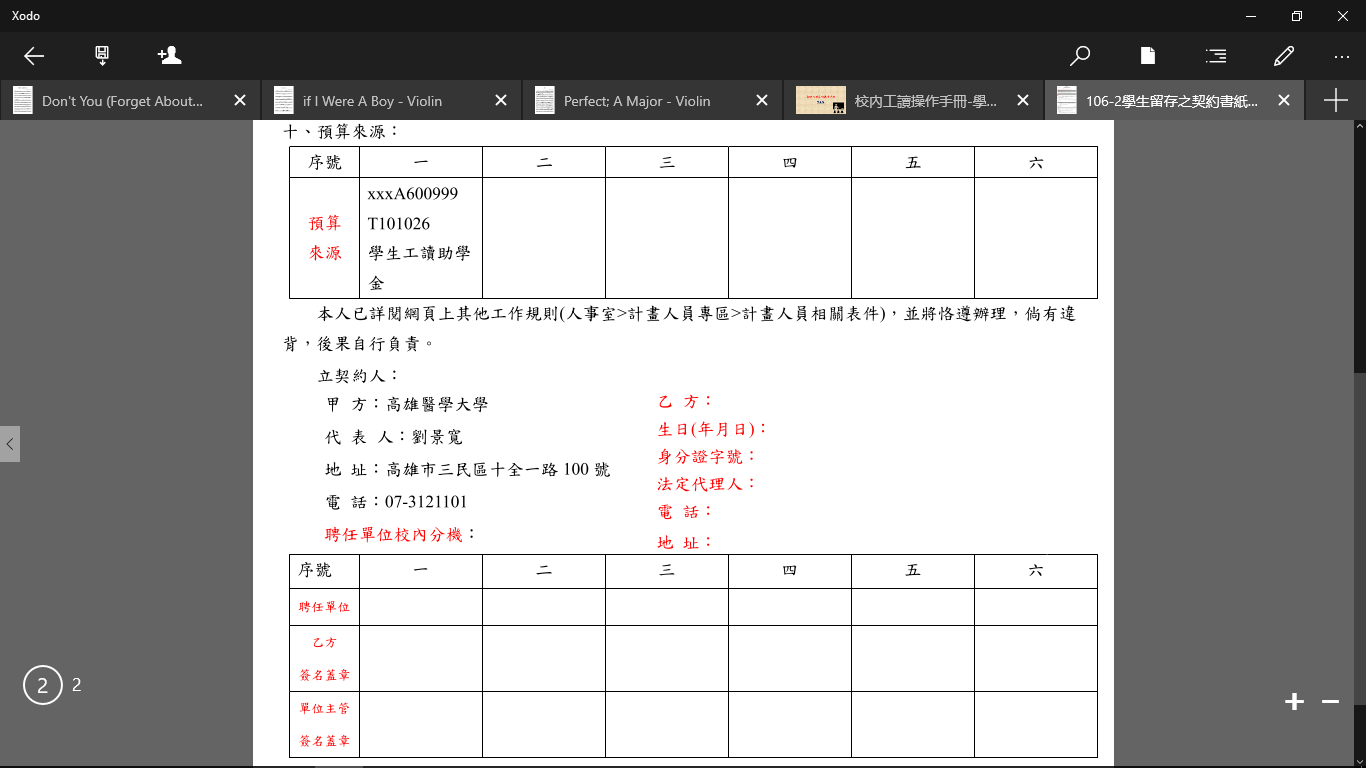 Student Signature & Stamp